Six 13 Apartments
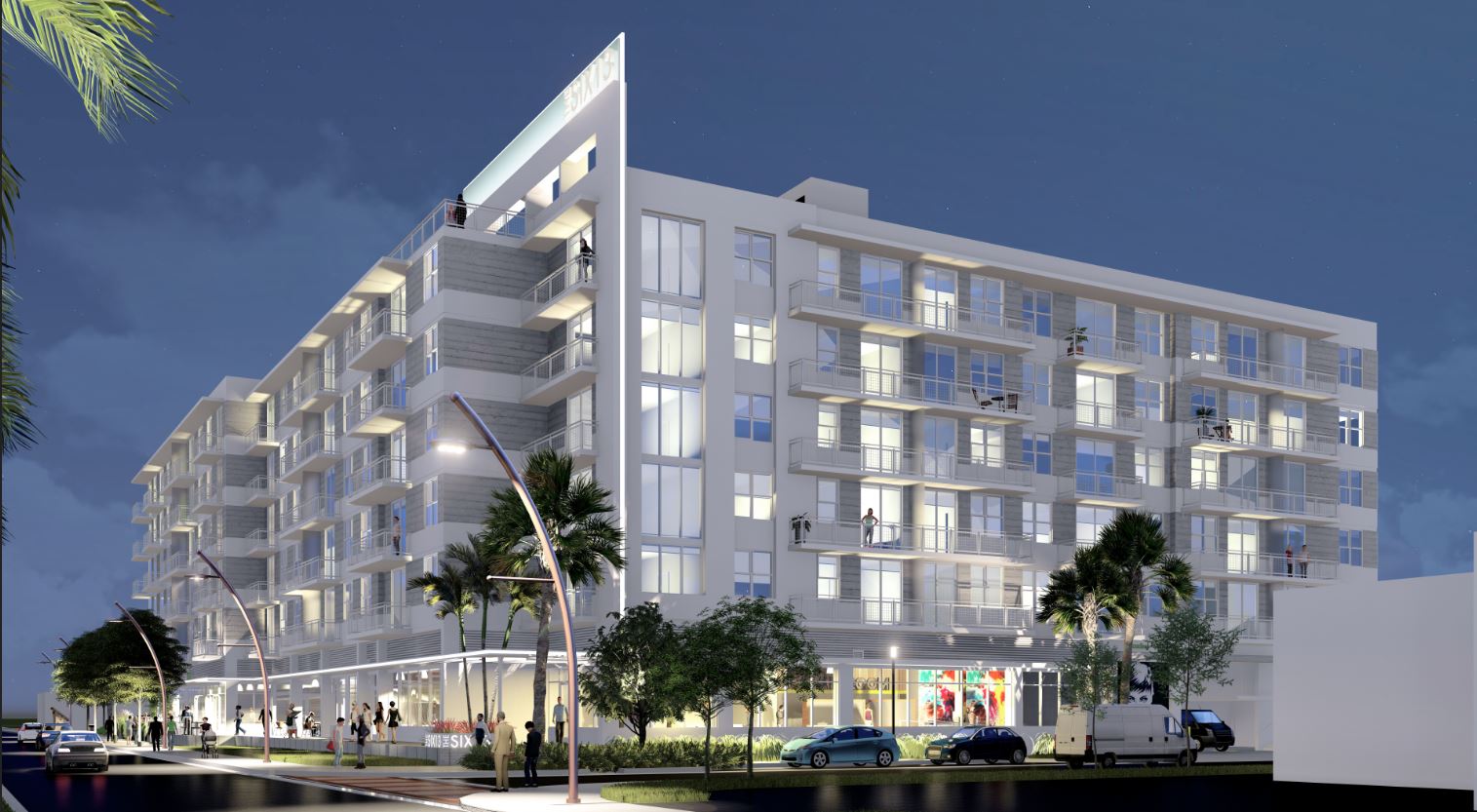 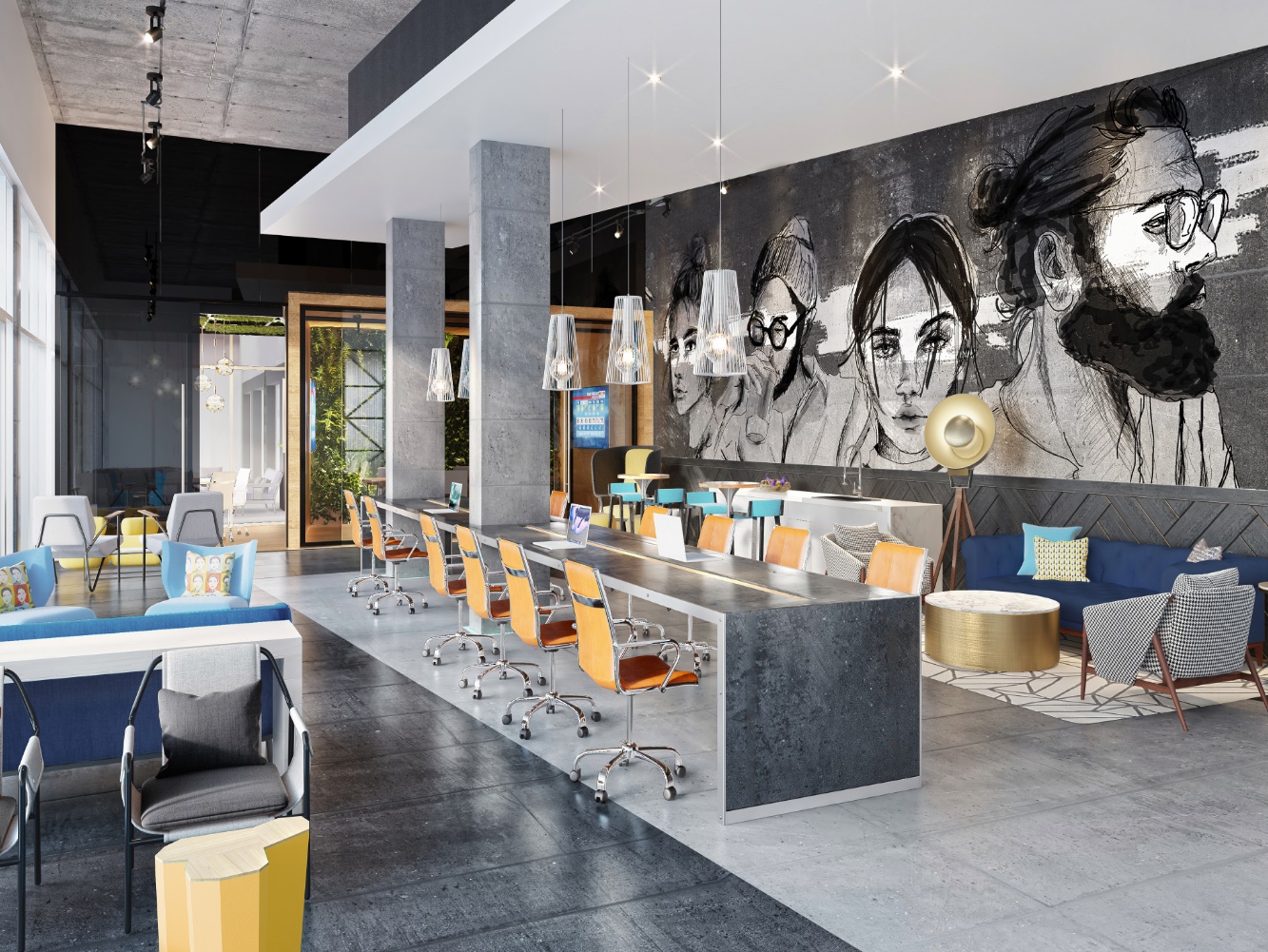 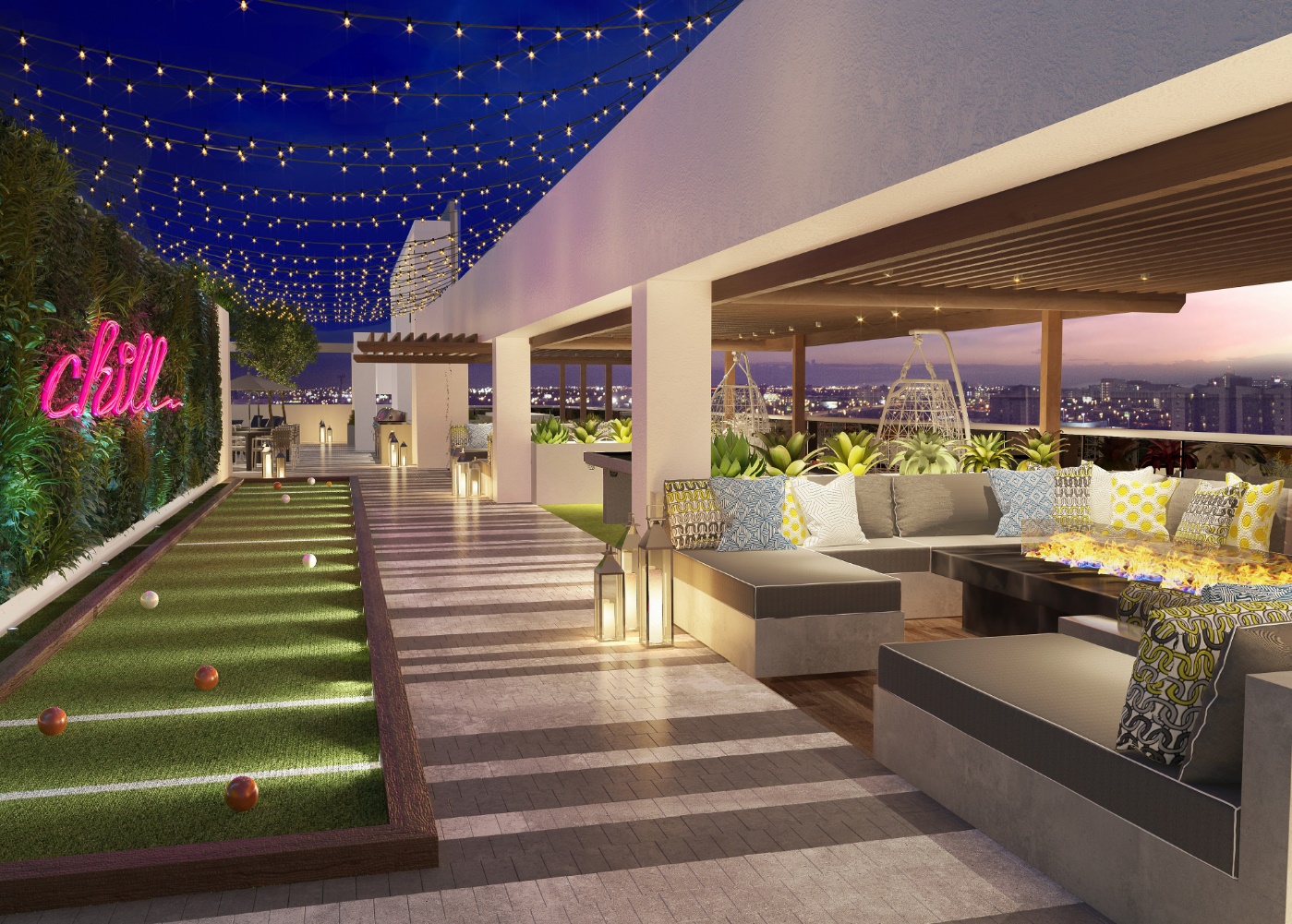 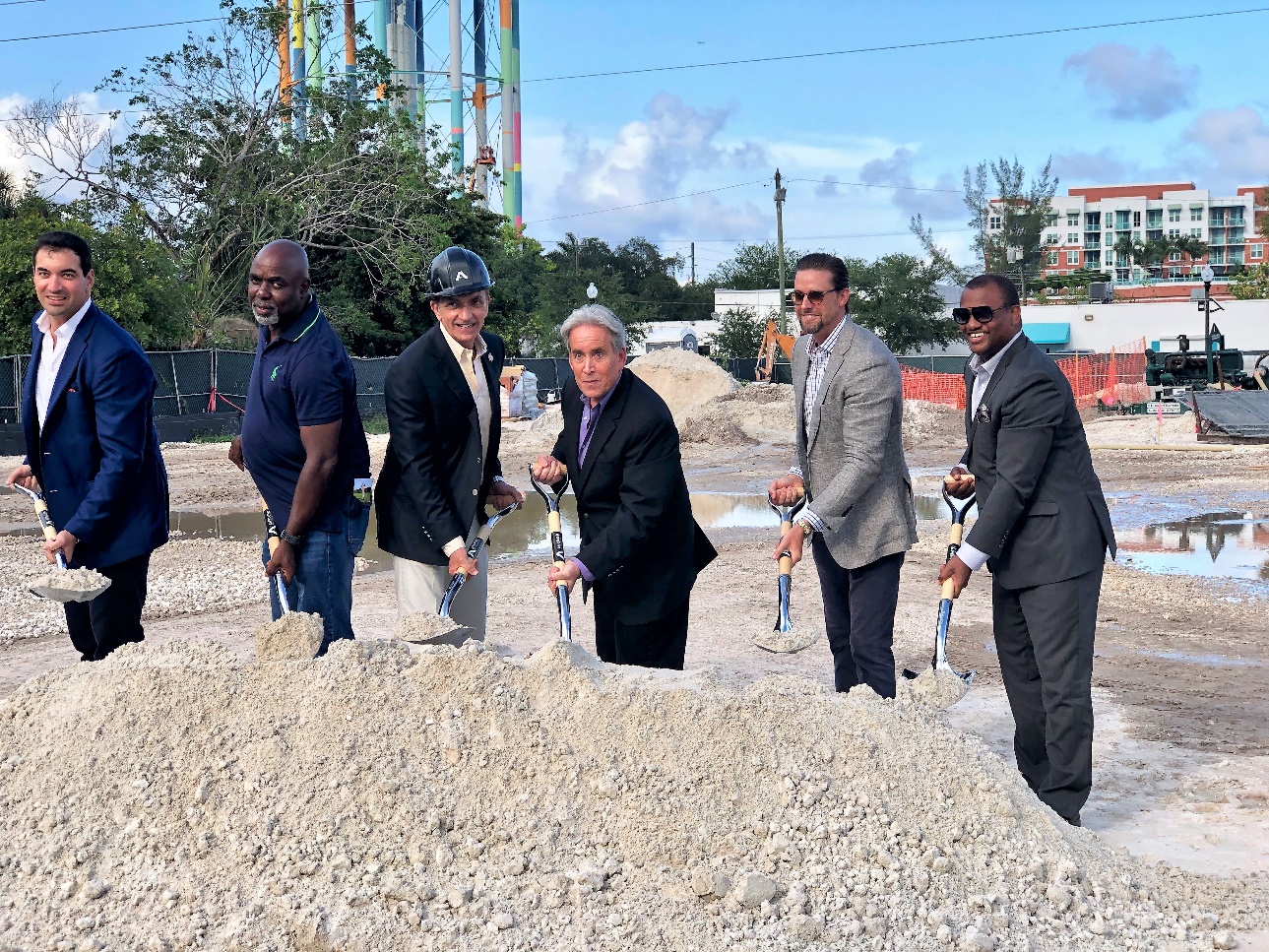 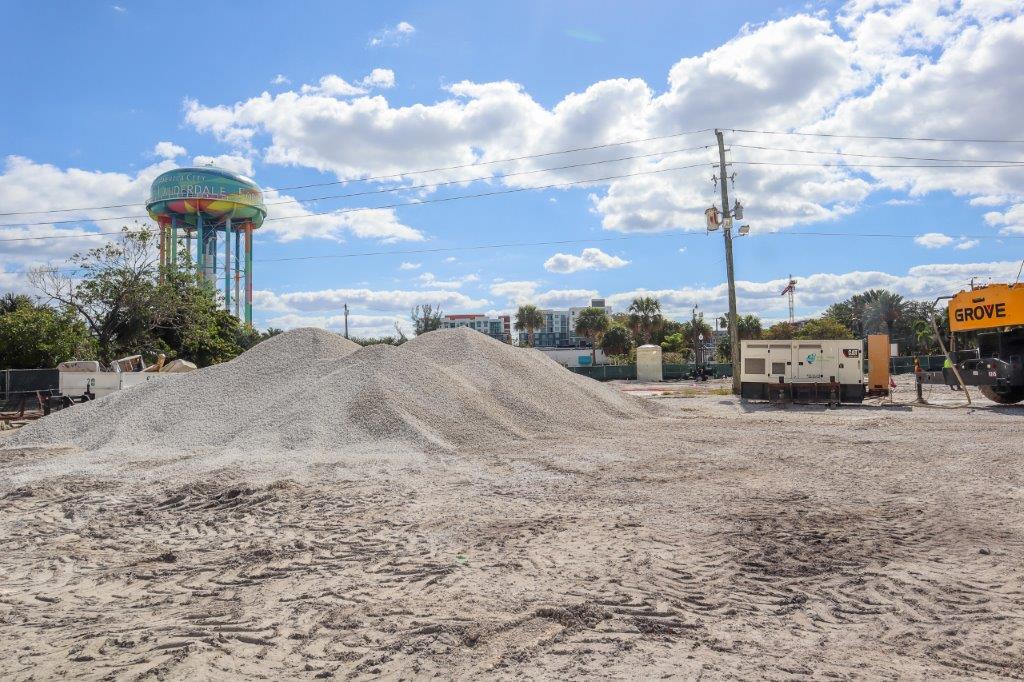 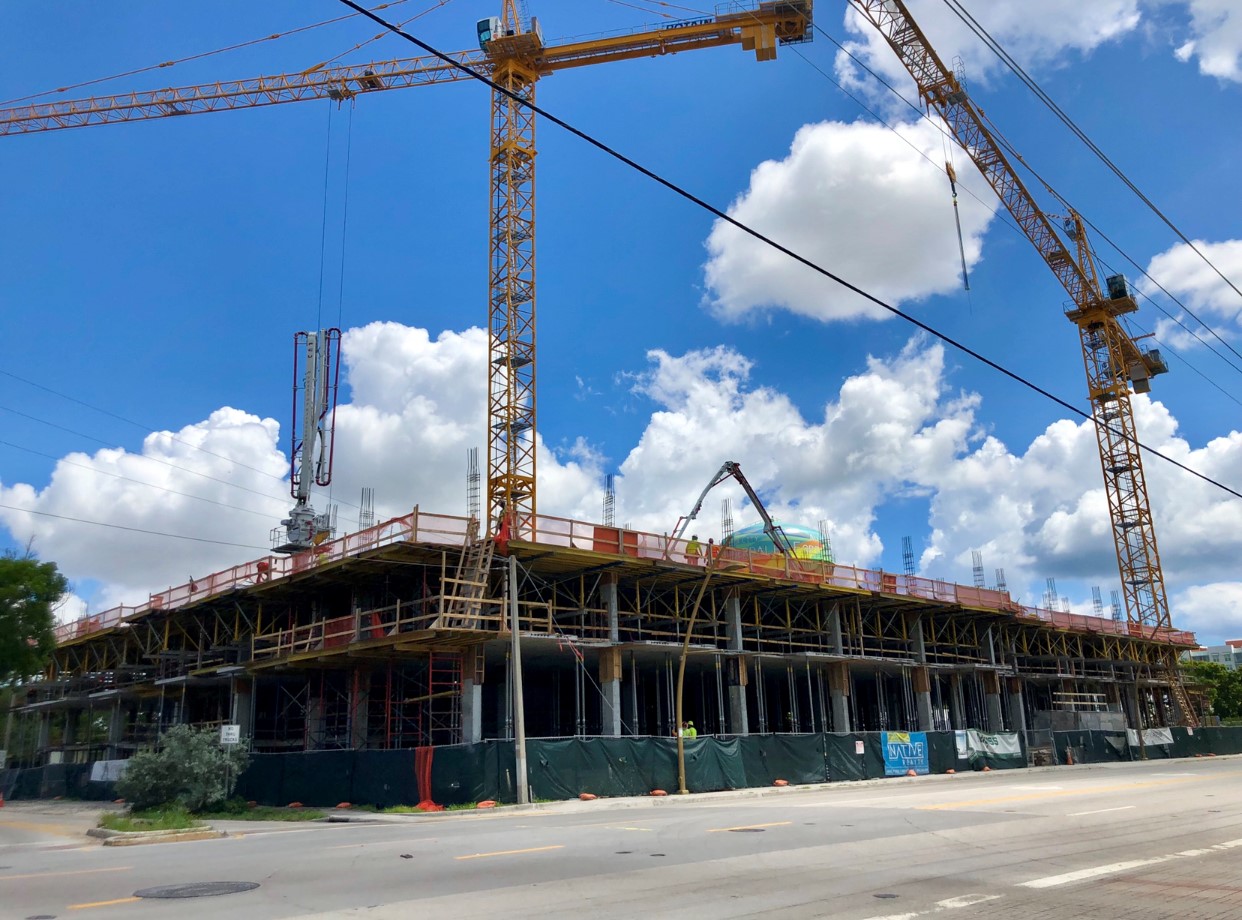 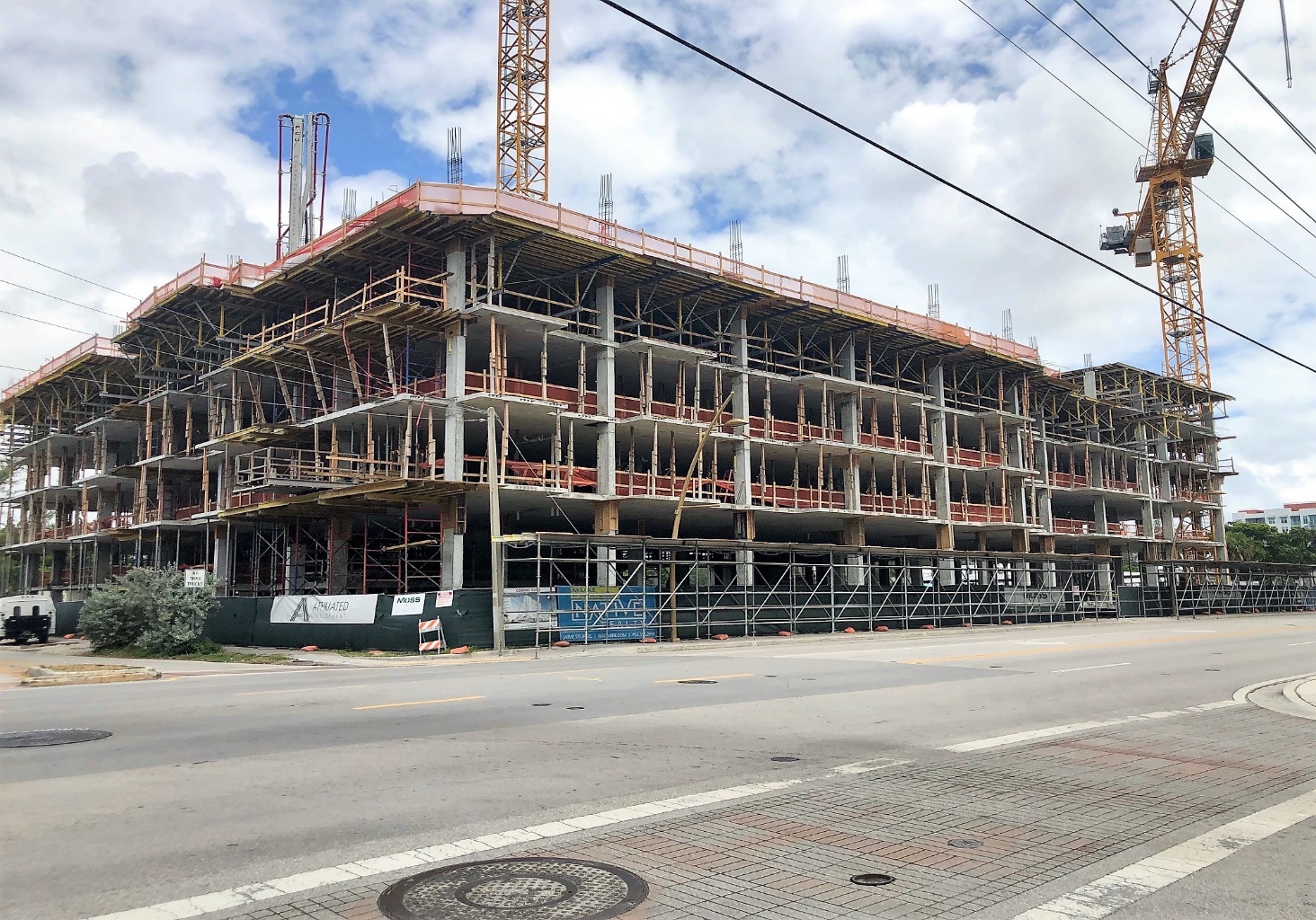 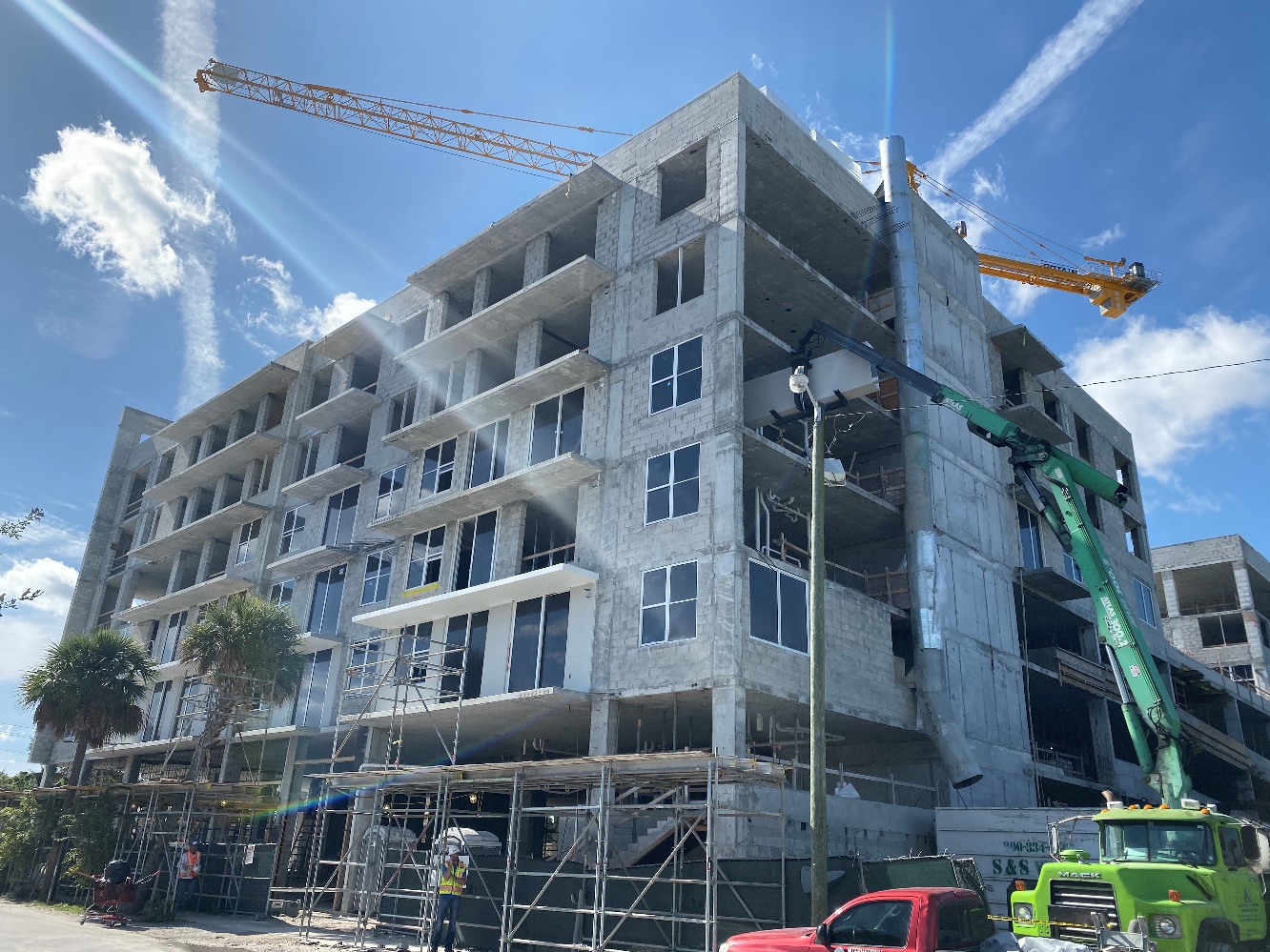 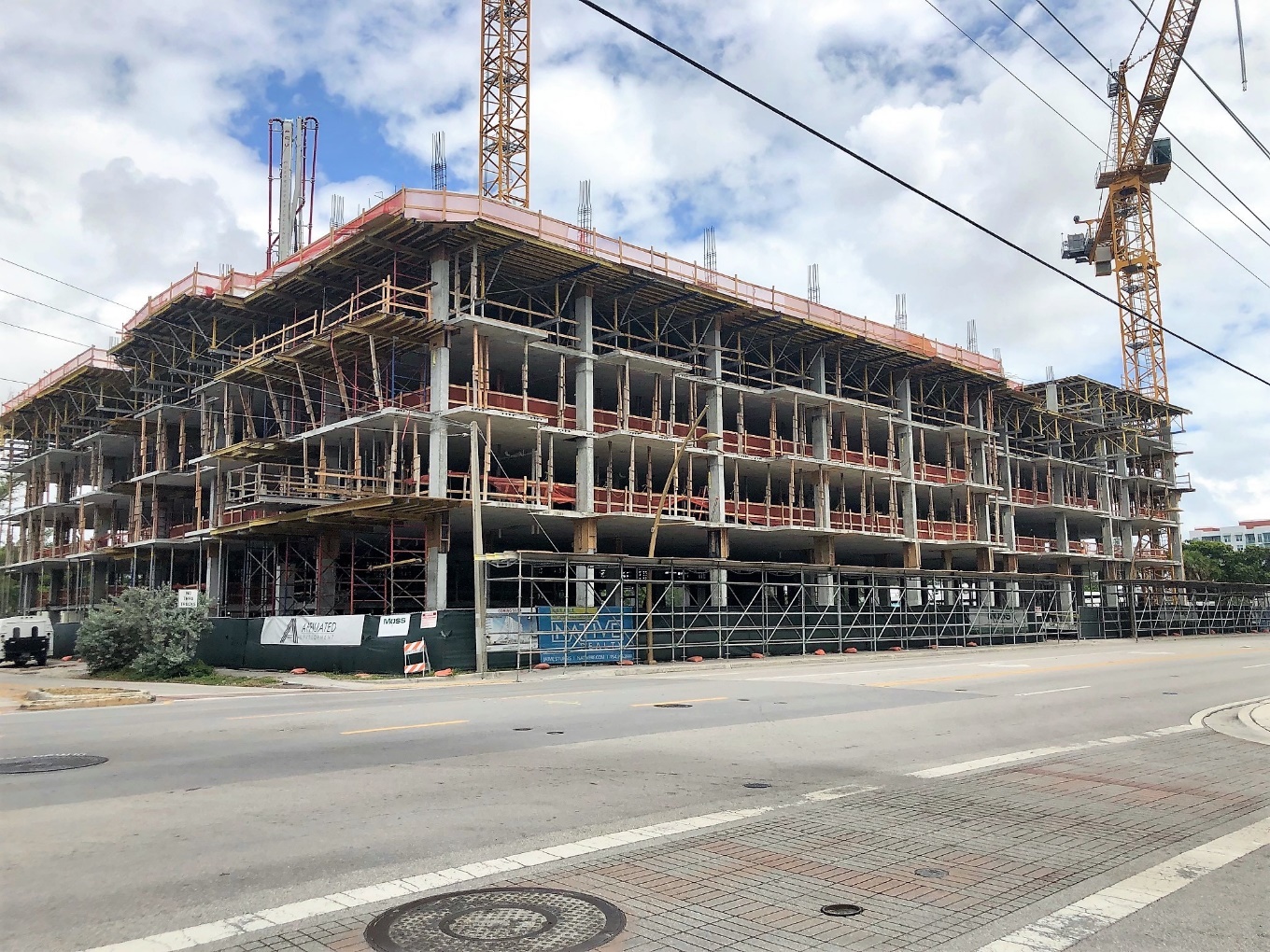 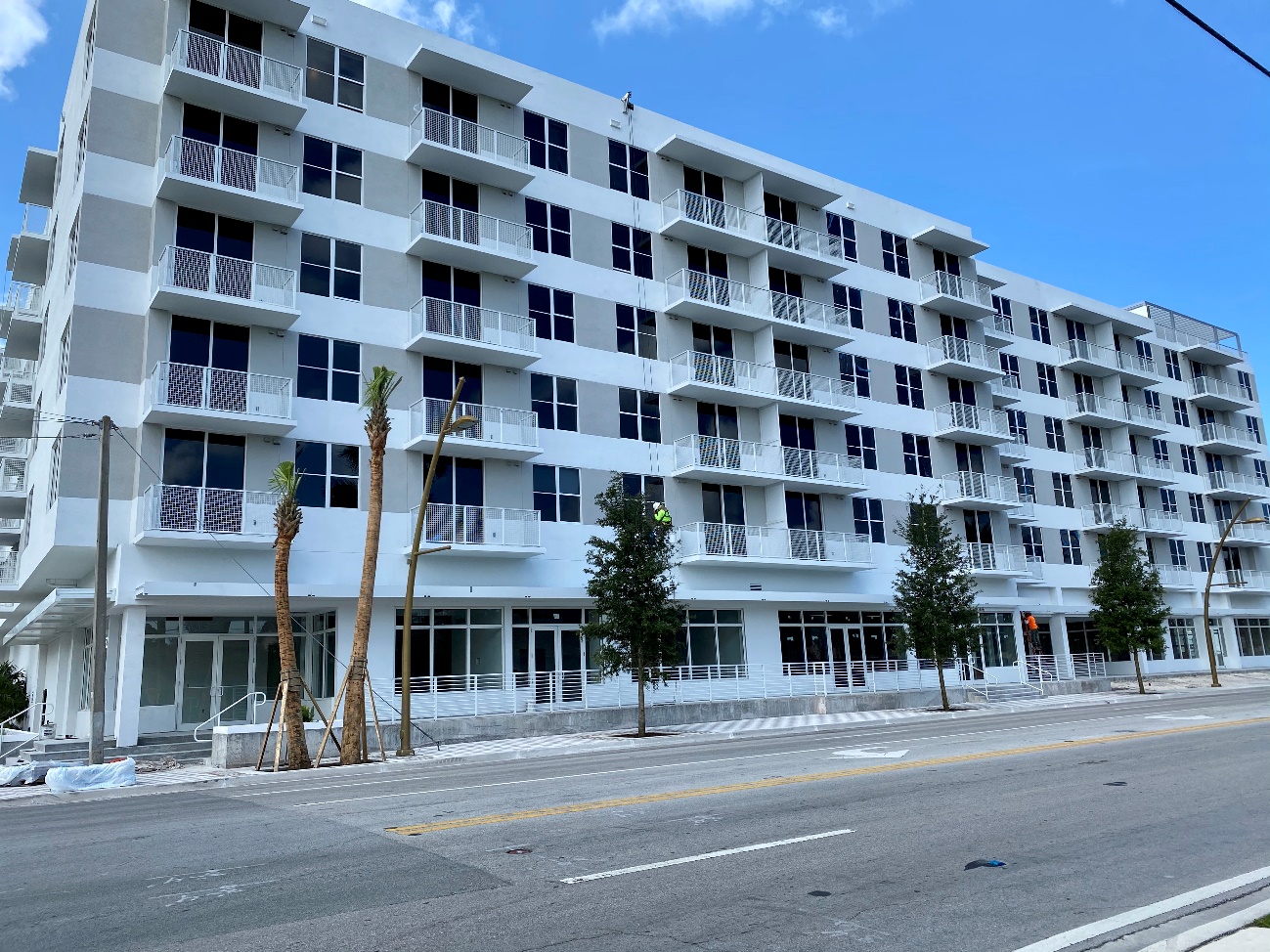 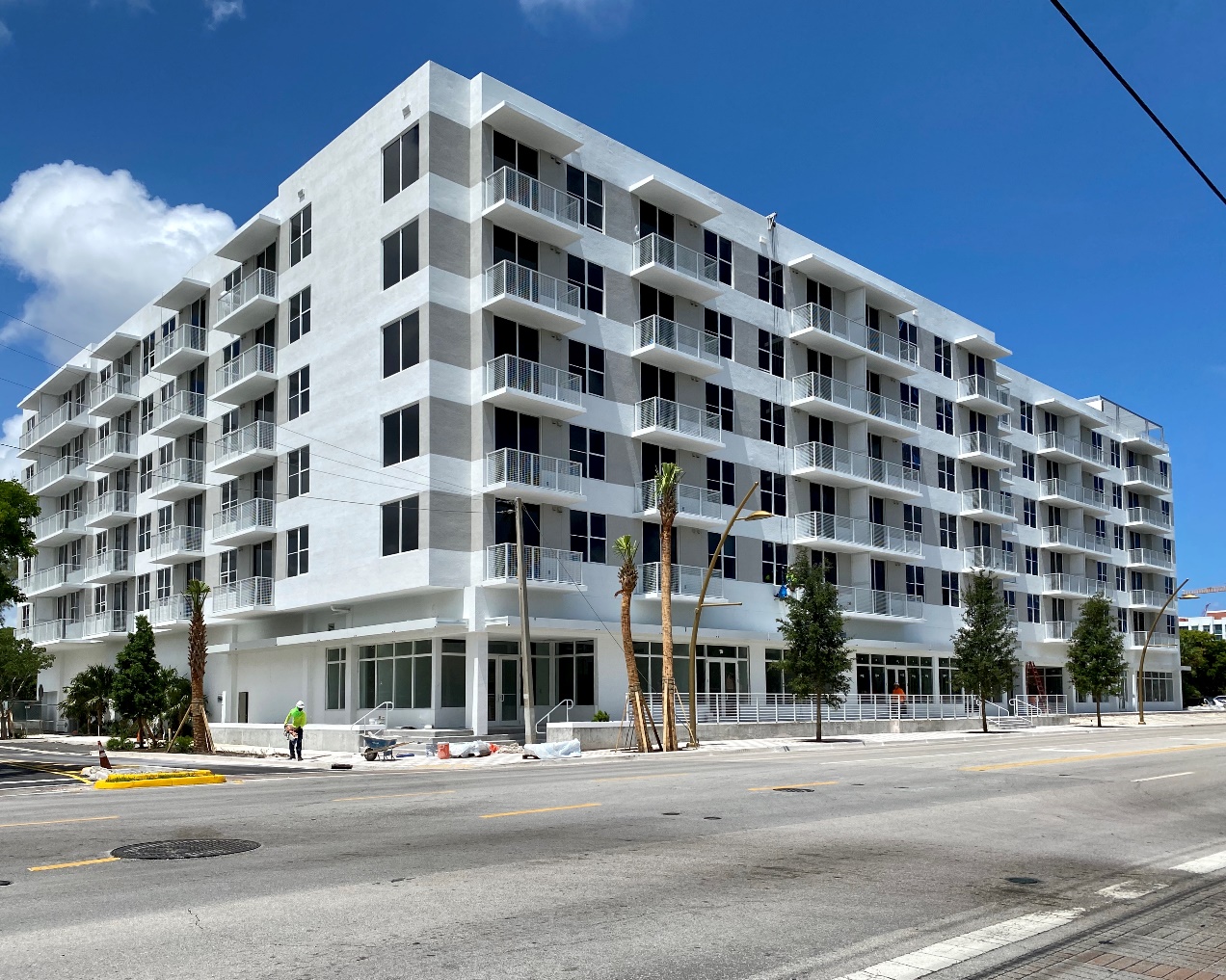